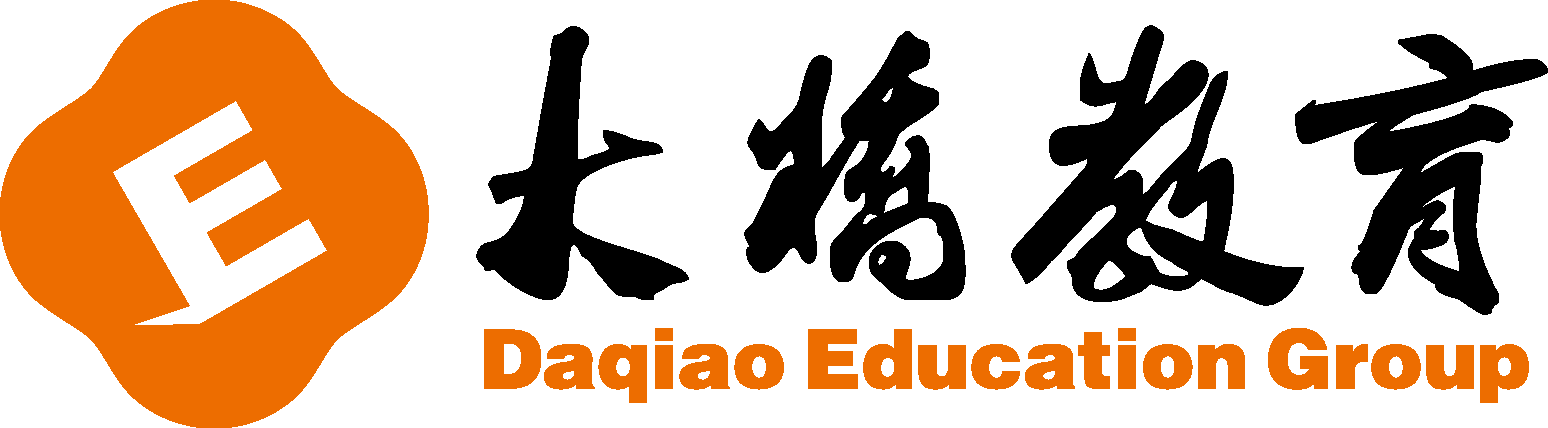 爱学习新概念L29-30课后作业
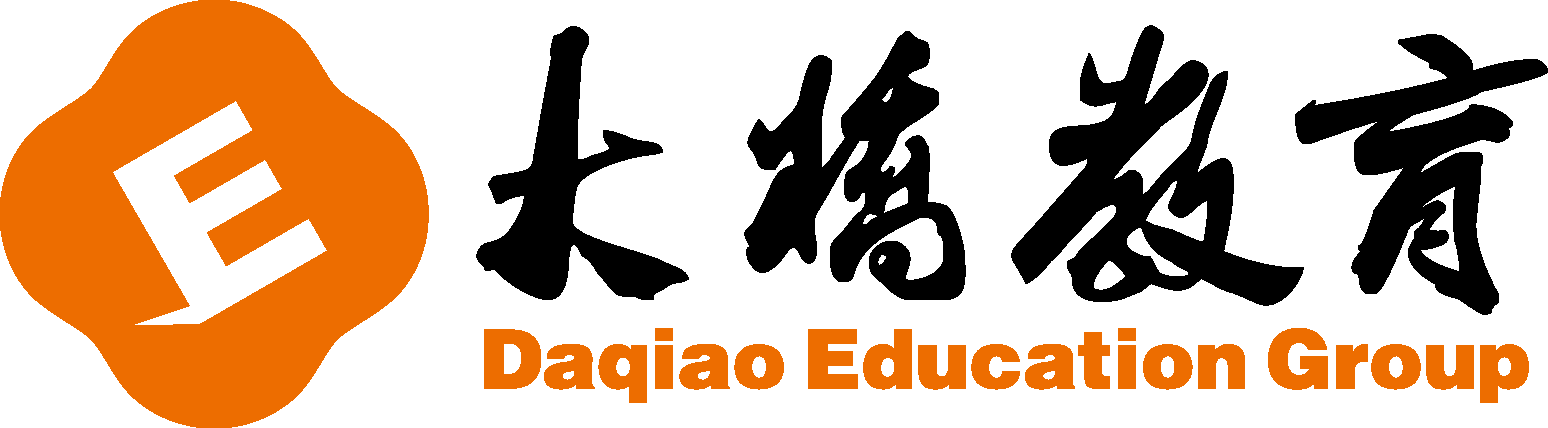 I.英汉互译（每小题5分，共50分）
1.shut the door      _________     6.脱下鞋子_________________
2.open the window __________  7.打开电灯 _________________
3.sharpen the pencil__________  8.扫地       _________________
4.clean the room __________      9.清空瓶子 _________________
5.put on the coat __________
10.掸掉柜子上的灰尘__________________
关门
take off the shoes
开窗
turn on the light
sweep the floor
削尖铅笔
empty the bottle
打扫房间
穿上外套
dust the wardrobe
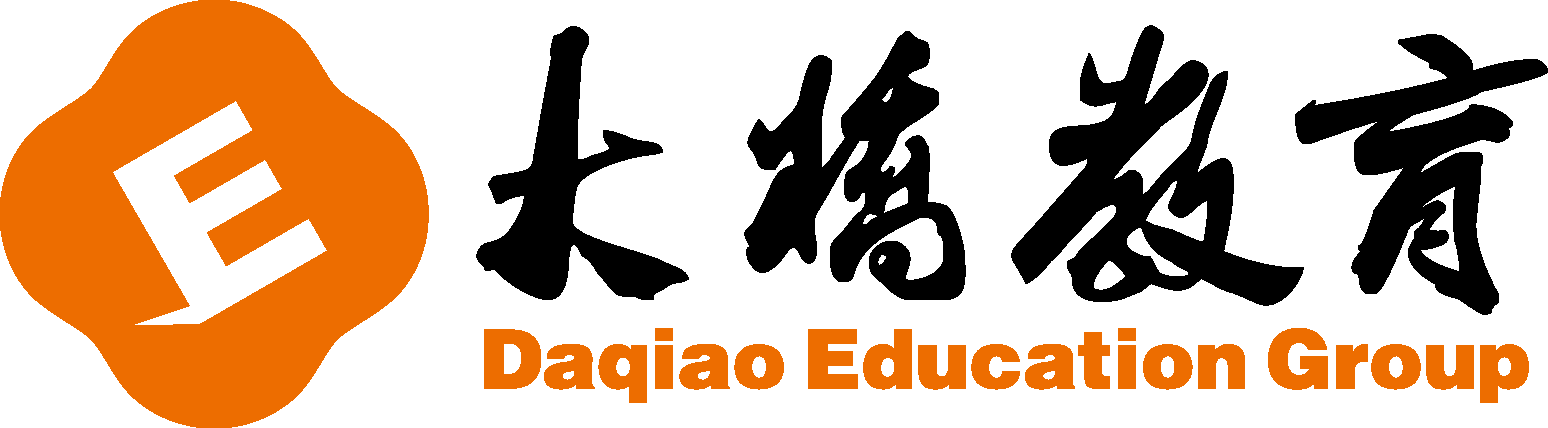 II.单项选择（每小题5分，共30分）
11. The kitchen is untidy. We must _____it.
      A.empty          B.clean          C.open             D.shut
12. --Mum,what______I do ?     --Sweep the floor.
     A.are               B.is                C.must             D.be
13. The door isn't shut. _____it!
     A.Shut             B.Open           C.Clean            D.Dust
14. _______off the television, please.
     A.Close            B.Turn            C.Put               D.Take
15. It is hot. _____ off your coat.
    A.Close             B.Turn            C.Put               D.Take
16. --Must I dust the shelf now?  --No, you _______.
    A.mustn't          B.needn't        C.don't             D.isn't
B
C
A
B
D
B
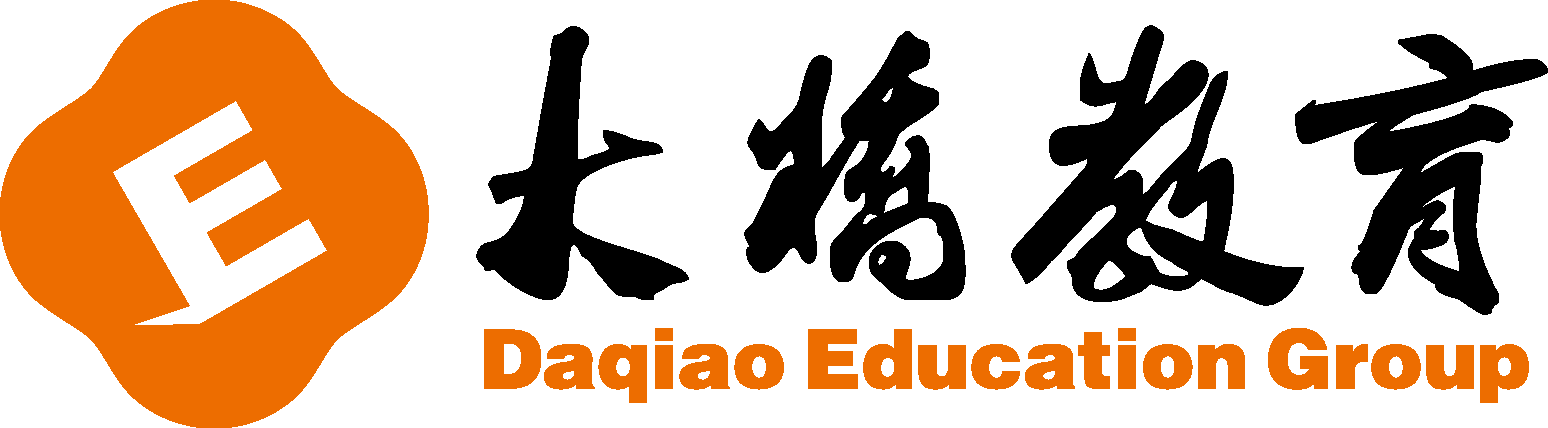 III.补全对话（每小题4分，共20分）
Teacher: Good morning , children.
Students: Good morning , Mrs. Green.
Teacher: Our classroom is untidy.17._____
Students: Yes, Mrs. Green.
Teacher: Jack, the door isn't shut.18._____
Jack: Yes, Mrs. Green.
Teacher: Nancy, your desk isn't clean.19._____
Nancy: OK, Mrs. Green.
Teacher:20._____It's hot.
Students: Yes, Mrs. Green.
Jack: Look! The floor is dirty, Mrs. Green.
Teacher: 21.______
Students: OK.
E
C
A. Clean your desk, please.
B. Then open the window 
    and air the room.
C. Shut the door, please.
D. Then we must sweep 
    the floor.
E. We must clean it.
A
B
D
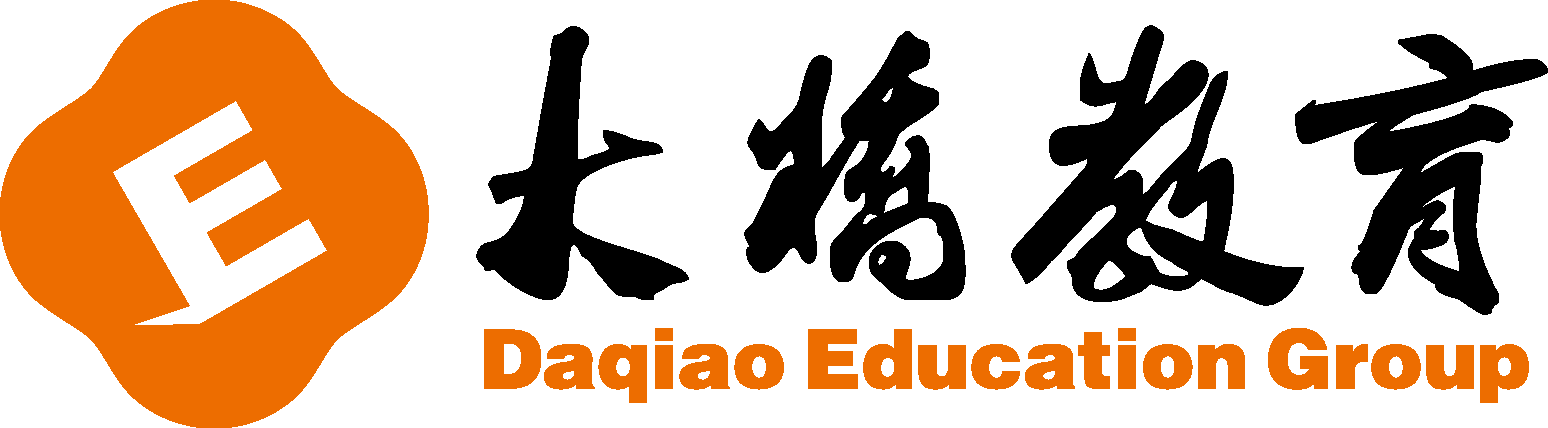 See you next time!